Progettazione e didattica laboratoriale
La storia di un triangolo
Enrico Maranzana
2012
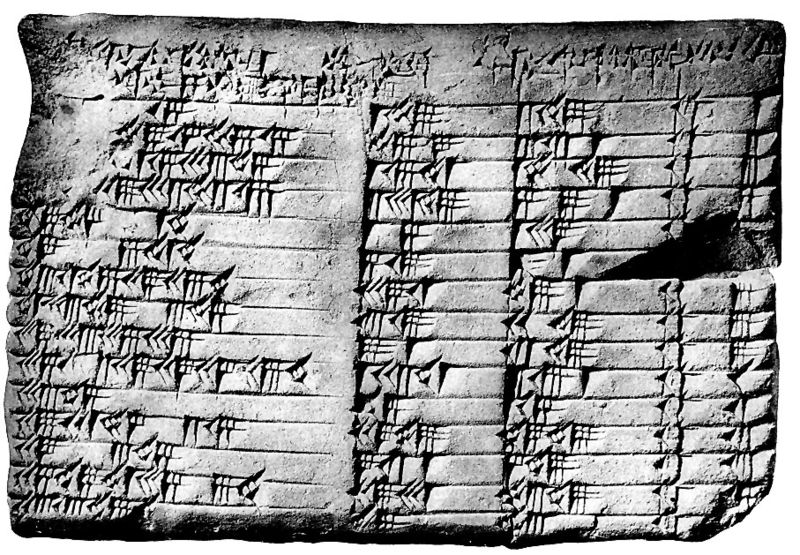 Cos’era scritto sulla tavoletta?  Quali erano i numeri che sono      andati perduti?
Riformulazione del problema:
	        quanto devono misurare i tre lati di un  
                    triangolo affinché  sia  rettangolo?
Suggerimento:
                    studia la figura cinese e trova le 
                            informazioni nascoste
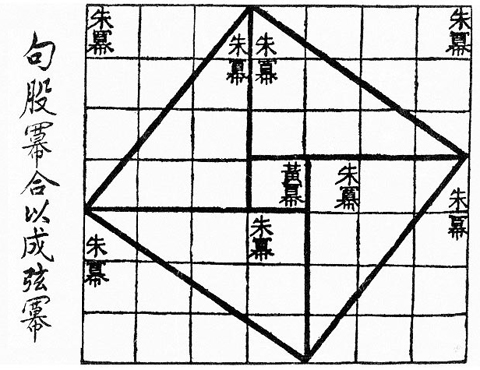 Suggerimento:
                    studia la figura cinese per trovare le informazioni nascoste.
                           Controlla se il lato lungo del triangolo sia proprio di cinque quadratini.
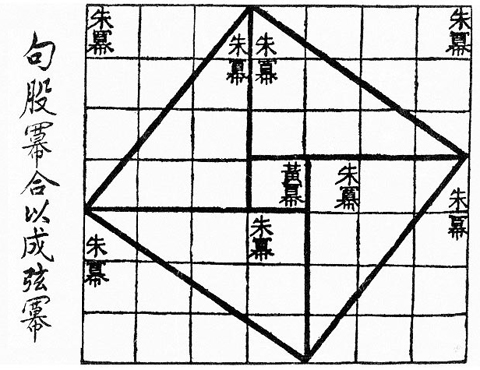 Quanto misura?
Ci sono quattro rettangoli 3 x 4
1
2
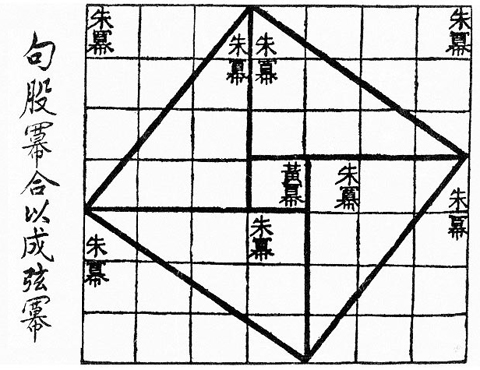 4
3
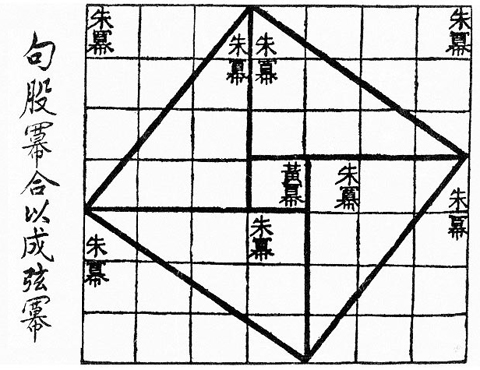 12:2=6
6
6
6
1
L’area del quadrato è 25 quadretti
Il lato misura 5 quadretti !!
Suggerimento:
                    studia la figura cinese per trovare le informazioni nascoste. 
La tua attenzione deve essere guidata dallo scopo della ricerca:  completare la tabella babilonese, individuando la misura dei tre lati dei triangoli rettangoli
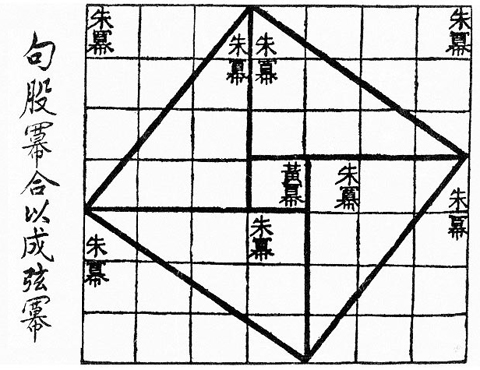 Ci sono quattro triangoli
uguali
Suggerimento:
                    studia la figura cinese per trovare le informazioni nascoste.
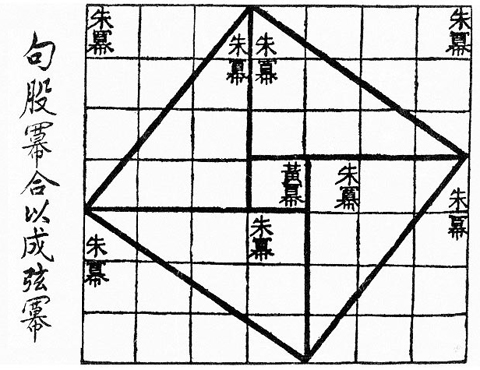 Area di 16 quadretti
Area di 9 quadretti
Area di 25 quadretti
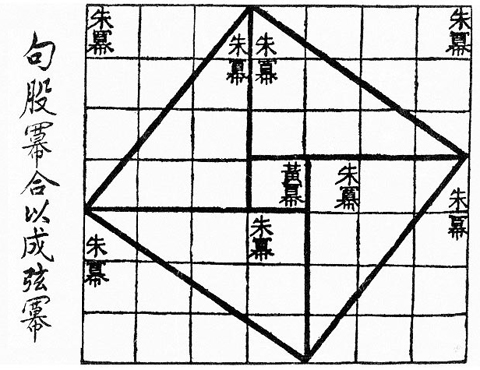 Area di 16 quadretti
Area di 9 quadretti
9 + 16  = 25 ?!
Abbiamo trovato l’informazione nascosta?
E’ solo una coincidenza?
La tavoletta babilonese ci consentirà
 di rispondere alla domanda
1202 = 14.400
1192 = 14.161
1692 = 28.561
14.161 + 14.400  = 28.561
Validata!!
3.4562 = 11.943.936
3.3672 = 11.336.689
4.8252 = 23.280.625
11.336.689 + 11.943.936  = 23.280.625
Validata!!
Come completare la tabella inserendo i numeri che sono andati    
   perduti?
  Individuali e sostituiscili ai puntini.
Come completare la tabella inserendo i numeri che sono andati    
   perduti?
  Individuali e sostituiscili ai puntini.
Lo sappiamo
122 = 144
152 = 225
81
Come completare la tabella inserendo i numeri che sono andati    
   perduti?
  Individuali e sostituiscili ai puntini.
Lo sappiamo
122 = 144
152 = 225
81
Come completare la tabella inserendo i numeri che sono andati    
   perduti?
  Individuali e sostituiscili ai puntini.
Lo sappiamo
242 = 576
252 = 625
49
Come completare la tabella inserendo i numeri che sono andati    
   perduti?
  Individuali e sostituiscili ai puntini.
Lo sappiamo
242 = 576
252 = 625
49
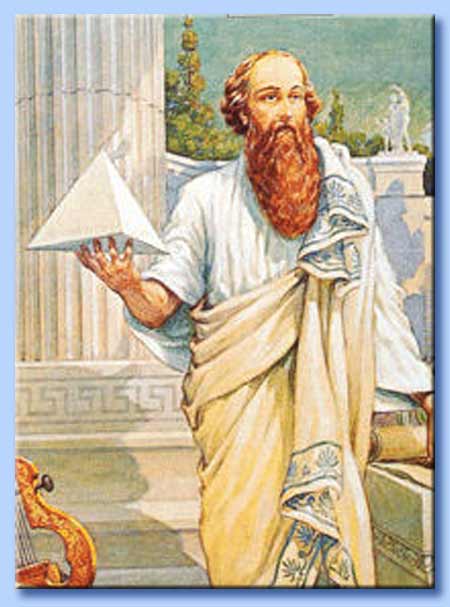 Il greco Pitagora (575 a.c – 495 a.c.) ha generalizzato la relazione che sussiste tra i tre lati dei triangoli rettangoli, enunciando il teorema:
In un triangolo rettangolo, l'area del quadrato costruito sull'ipotenusa è equivalente alla somma delle aree dei quadrati costruiti sui due cateti.